Διεύθυνση Διαχείρισης Εθνικού Προγράμματος Δημοσίων Επενδύσεων (ΔιΔιΕΠ)
οΡΓΑΝΟΓΡΑΜΜΑ
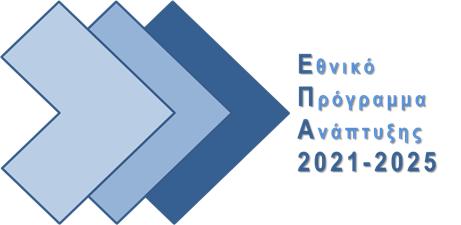 H Διεύθυνση Διαχείρισης Εθνικού Προγράμματος Δημοσίων Επενδύσεων (ΔιΔιΕΠ) έχει ως επιχειρησιακό στόχο το σχεδιασμό και την ορθή υλοποίηση προγραμμάτων ανάπτυξης χρηματοδοτούμενων από εθνικούς πόρους του ΠΔΕ
Διττός Ρόλος ΔιΔιΕΠ
Οργανόγραμμα ΔιΔιΕΠ*
Α.  Ως αρμόδια Δ/ση για την υποστήριξη της Γενικής Διεύθυνσης Δημοσίων Επενδύσεων του Υπουργείου Ανάπτυξης και Επενδύσεων (ΥΣ ΕΠΑ) για το συντονισμό, το σχεδιασμό και την υλοποίηση του ΕΠΑ και των προγραμμάτων του
Β. Ως Υπηρεσία Διαχείρισης (ΥΔ) του Τομεακού Προγράμματος Ανάπτυξης (ΤΠΑ) του Υπουργείου Ανάπτυξης και Επενδύσεων
Υπουργείο Ανάπτυξης και Επενδύσεων
Υπουργείο ή Γενική Γραμματεία
Γενική Δ/ση
Δ/ση
Τμήμα
Γενική Γραμματεία Δημόσιων Επενδύσεων & ΕΣΠΑ
Γενική Διεύθυνση Δημόσιων Επενδύσεων
 (Κεντρική Υπηρεσία Συντονισμού ΕΠΑ – ΥΣ ΕΠΑ)
Διεύθυνση Διαχείρισης Εθνικού Προγράμματος Δημοσίων Επενδύσεων (ΔιΔιΕΠ)
1
3
5
2
4
Τμήμα Α’ 
Σχεδιασμού και Αξιολόγησης ΕΠΑ
Τμήμα Γ΄
 Τεχνικής Βοήθειας  και Υποστήριξης
Τμήμα Β’ Παρακολούθησης και Ελέγχου ΕΠΑ
Τμήμα Δ’ 
Σχεδιασμού και Αξιολόγησης Προγραμμάτων Ανάπτυξης Υπουργείου
Τμήμα Ε’ 
Παρακολούθησης και Ελέγχου Προγραμμάτων Ανάπτυξης Υπουργείου
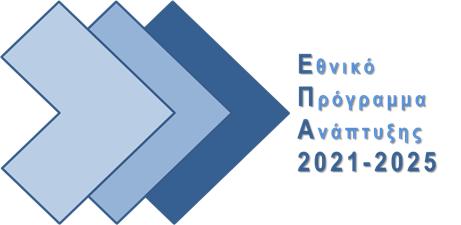 2
*  Βάσει Π.Δ. 5/2022 – Οργανισμός Υπ. Ανάπτυξης και Επενδύσεων (4.2.2022 – Αρ. Φύλλου 15)
Α. Ο ρόλος της ΔιΔιΕΠ, ως αρμόδιας Δ/σης για την υποστήριξη της ΥΣ ΕΠΑ, εξυπηρετείται από τα τμήματα Α’ και Β’, ενώ το τμήμα Γ’ παρέχει οριζόντια υποστήριξη
Οργανόγραμμα ΔιΔιΕΠ
Βασικές αρμοδιότητες
1
ΔιΔιΕΠ
Κατάρτιση Σχεδίου ΕΠΑ, καθορισμός αναπτυξιακών στόχων, Π/Υ και προτεραιοτήτων.
Εξειδίκευση διαδικασίας κατάρτισης και υποβολής των επιμέρους Προγραμμάτων ΕΠΑ, συντονισμός αρμοδίων φορέων για την κατάρτιση τους.
Αξιολόγηση προγραμμάτων και εισήγηση έγκρισης ή αναθεώρησης τους.
Συνεργασία με τα Υπουργεία και τις Περιφέρειες για την κατάρτιση Ειδικών Προγραμμάτων.
Εισήγηση στον Υπουργό για την έγκριση ή την αναθεώρηση των Ειδικών Προγραμμάτων.
Διατύπωση εισηγήσεων σχετικά με τη διάθεση αποθεματικών του ΕΠΑ.
Αξιολόγηση πορείας και αποτελεσμάτων υλοποίησης του ΕΠΑ, με βάση στόχους και δείκτες, και στοιχεία παρακολούθησης από εκθέσεις προόδου και από πορίσματα επιτόπιων επιθεωρήσεων και ελέγχων.
Σύνταξη ενδιάμεσης έκθεσης ΕΠΑ, άλλων εκθέσεων και η κατάρτιση του σχεδίου αναθεώρησης του ΕΠΑ και μέριμνα για την ανάπτυξη των απαραίτητων διαδικασιών για την έγκριση του.
Σύνταξη προδιαγραφών του ΠΣ ΕΠΑ, ανάπτυξη διεπαφών με άλλα πληροφοριακά συστήματα, καθώς και συλλογή και έγκαιρη καταχώριση στο ΠΣ ΕΠΑ των απαραίτητων δεδομένων.
Σύνταξη προδιαγραφών για τα έργα Τεχνικής Βοήθειας.
Υποστήριξη και συνδρομή για θέματα που αφορούν στο εθνικό σκέλος του ΠΔΕ.
1
Τμήμα Α’ Σχεδιασμού και Αξιολόγησης Εθνικού Προγράμματος Ανάπτυξης ΕΠΑ
2
Τμήμα Β’ Παρακολούθησης και Ελέγχου Εθνικού Προγράμματος Ανάπτυξης
3
Τμήμα Γ΄ Τεχνικής Βοήθειας και Υποστήριξης
4
Τμήμα Δ’ Σχεδιασμού και Αξιολόγησης Προγραμμάτων Ανάπτυξης Υπουργείου
5
Τμήμα Ε’ Παρακολούθησης και Ελέγχου Προγραμμάτων Ανάπτυξης Υπουργείου
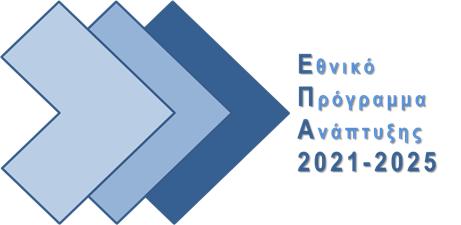 3
Α. Ο ρόλος της ΔιΔιΕΠ, ως αρμόδιας Δ/σης για την υποστήριξη της ΥΣ ΕΠΑ, εξυπηρετείται από τα τμήματα Α’ και Β’, ενώ το τμήμα Γ’ παρέχει οριζόντια υποστήριξη
Οργανόγραμμα ΔιΔιΕΠ
Βασικές αρμοδιότητες
2
Παρακολούθηση πορείας υλοποίησης ΕΠΑ και η εισήγηση της αναθεώρησης του ΕΠΑ στο Τμήμα Σχεδιασμού και Αξιολόγησης ΕΠΑ.
Κατάρτιση και επικαιροποίηση του ΣΔΕ του ΕΠΑ, παροχή κατευθύνσεων και οδηγιών για την εφαρμογή του, και η ενημέρωση σχετικά με τις ΥΔ των Προγραμμάτων του ΕΠΑ.
Μέριμνα για την ορθή και ενιαία εφαρμογή του ΣΔΕ των Προγραμμάτων του ΕΠΑ, διασταύρωση και έλεγχος στοιχείων.
Σύνταξη κατευθύνσεων για τη διαδικασία ολοκλήρωσης του ΕΠΑ και των Προγραμμάτων.
Διενέργεια δειγματοληπτικών επιτόπιων επιθεωρήσεων σε Προγράμματα και έργα.
Ενημέρωση για τα ευρήματα των επιτόπιων επιθεωρήσεων που διενεργούν οι ΥΔ, καθώς και των εκθέσεων των ομάδων ελέγχου.
Υλοποίηση ενεργειών που προβλέπονται στο ΣΔΕ στις περιπτώσεις διαπίστωσης παρατυπιών από τις επιτόπιες επιθεωρήσεις αρμοδιότητάς του τμήματος και εισήγηση περί λήψης διορθωτικών μέτρων.
Υποστήριξη σε θέματα προδιαγραφών του ΠΣ ΕΠΑ, εισήγηση ανάπτυξης νέων πληροφοριακών συστημάτων, καθώς και τροποποίηση και επέκταση των ήδη υπαρχόντων.
Μέριμνα για την καταχώριση δεδομένων στο ΠΣ ΕΠΑ.
Σύνταξη προδιαγραφών για έργα Τεχνικής Βοήθειας.
Υποστήριξη και συνδρομή για θέματα που αφορούν στο εθνικό σκέλος του ΠΔΕ.
ΔιΔιΕΠ
1
Τμήμα Α’ Σχεδιασμού και Αξιολόγησης Εθνικού Προγράμματος Ανάπτυξης ΕΠΑ
2
Τμήμα Β’ Παρακολούθησης και Ελέγχου Εθνικού Προγράμματος Ανάπτυξης
3
Τμήμα Γ΄ Τεχνικής Βοήθειας και Υποστήριξης
4
Τμήμα Δ’ Σχεδιασμού και Αξιολόγησης Προγραμμάτων Ανάπτυξης Υπουργείου
5
Τμήμα Ε’ Παρακολούθησης και Ελέγχου Προγραμμάτων Ανάπτυξης Υπουργείου
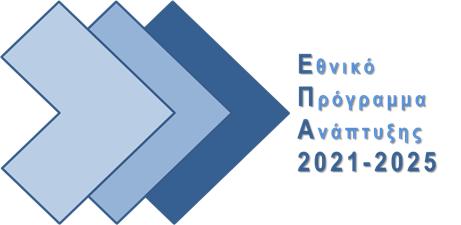 4
Το Τμήμα Γ παρέχει οριζόντια υποστήριξη για την εκτέλεση του συνόλου των αρμοδιοτήτων της ΔιΔιΕΠ
Βασικές αρμοδιότητες
Οργανόγραμμα ΔιΔιΕΠ
3
ΔιΔιΕΠ
Μέριμνα για την έκδοση των αναγκαίων αποφάσεων και εγκυκλίων, με τις οποίες καθορίζεται η διαδικασία εκτέλεσης των ενεργειών Τεχνικής Βοήθειας των Προγραμμάτων που περιλαμβάνονται στο ΕΠΑ, εξειδικεύονται οι επιλέξιμες κατηγορίες ενεργειών και ορίζονται οι δικαιούχοι, καθώς επίσης και των ενεργειών Τεχνικής Βοήθειας μεταβατικής περιόδου.
Κατάρτιση και υλοποίηση του Τομεακού Προγράμματος Τεχνικής Βοήθειας του ΕΠΑ ή του Υποπρογράμματος Τεχνικής Βοήθειας που εντάσσεται σε Τομεακό Πρόγραμμα του Υπουργείου, καθώς και κάθε τροποποίηση τους. 
Μέριμνα για την έκδοση αποφάσεων μεταβίβασης αρμοδιότητας εκτέλεσης ενεργειών Τεχνικής Βοήθειας, που περιλαμβάνονται στο Τομεακό Πρόγραμμα Τεχνικής Βοήθειας του ΕΠΑ ή στο Υποπρόγραμμα Τεχνικής Βοήθειας, που εντάσσεται σε Τομεακό Πρόγραμμα του Υπουργείου, σε άλλους φορείς ή υπηρεσίες. 
Διαχείριση και εκτέλεση των έργων Τεχνικής Βοήθειας, για υπηρεσίες, μελέτες και προμήθειες, με δικαιούχο τις υπηρεσίες της Γενικής Διεύθυνσης και τήρηση φακέλων με τα στοιχεία φυσικού και οικονομικού αντικειμένου τους. 
Προσδιορισμός των έργων, που απαιτούνται για την υποστήριξη των αρμοδιοτήτων τους.
Διοργάνωση και υποστήριξη κάθε τεχνικής ή άλλης συνάντησης, που είναι απαραίτητη για την υλοποίηση του έργου της Διεύθυνσης.
Υλοποίηση απαραίτητων ενεργειών για την ενημέρωση και δημοσιότητα του ΕΠΑ. 
Συλλογή και έγκαιρη καταχώριση δεδομένων στο ΠΣ-ΕΠΑ.
Διαμόρφωση προδιαγραφών του ΠΣ-ΕΠΑ.
Τήρηση αρχείου και ευθύνη για τη διακίνηση των εγγράφων και την εν γένει γραμματειακή υποστήριξης της Διεύθυνσης.
1
Τμήμα Α’ Σχεδιασμού και Αξιολόγησης Εθνικού Προγράμματος Ανάπτυξης ΕΠΑ
2
Τμήμα Β’ Παρακολούθησης και Ελέγχου Εθνικού Προγράμματος Ανάπτυξης
3
Τμήμα Γ΄ Τεχνικής Βοήθειας και Υποστήριξης
4
Τμήμα Δ’ Σχεδιασμού και Αξιολόγησης Προγραμμάτων Ανάπτυξης Υπουργείου
5
Τμήμα Ε’ Παρακολούθησης και Ελέγχου Προγραμμάτων Ανάπτυξης Υπουργείου
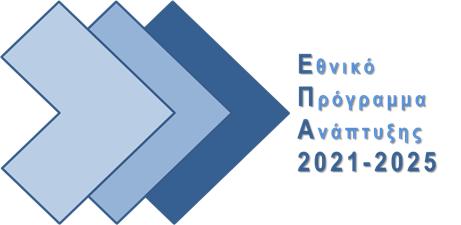 5
Β. Ο ρόλος της ΔιΔιΕπ ως ΥΔ του ΤΠΑ ΥΠΑΝΕΠ εξυπηρετείται από τα τμήματα Δ’ και Ε’, ενώ το τμήμα Γ’ παρέχει οριζόντια υποστήριξη
Βασικές αρμοδιότητες
Οργανόγραμμα ΔιΔιΕΠ
4
ΔιΔιΕΠ
Συμμετοχή στις διαδικασίες αναπτυξιακού προγραμματισμού για την κατάρτιση του ΕΠΑ, ιδίως αναφορικά με τη διατύπωση προτάσεων στρατηγικής, τον καθορισμό προτεραιοτήτων και την κατανομή πόρων για το πεδίο ευθύνης του Υπουργείου.
Κατάρτιση του ΤΠΑ του Υπουργείου, με την εξειδίκευση στον τομέα ευθύνης του, των στόχων του αναπτυξιακού προγραμματισμού, που περιλαμβάνονται στο ΕΠΑ.
Μέριμνα για τη διενέργεια των διαδικασιών που απαιτούνται μέχρι την έγκρισή του ΤΠΑ.
Αξιολόγηση της εφαρμογής και υλοποίησης του ΤΠΑ και σύνταξη της έκθεσης ολοκλήρωσής.
Κατάρτιση σχεδίου αναθεώρησης του ΤΠΑ, και μέριμνα για τη διενέργεια των διαδικασιών, που απαιτούνται μέχρι την έγκρισή του. 
Κατάρτιση Ειδικών Προγραμμάτων Ανάπτυξης του Υπουργείου, που χρηματοδοτούνται από εθνικούς πόρους του ΠΔΕ, καθώς και εκείνων που εντάσσονται για χρηματοδότηση σε συλλογικές αποφάσεις του Υπουργείου.
Μέριμνα για τη δημοσιοποίηση και προβολή των δράσεων και των στόχων του ΤΠΑ και των άλλων Ειδικών Προγραμμάτων Ανάπτυξης του Υπουργείου, που χρηματοδοτούνται από εθνικούς πόρους του ΠΔΕ. 
Ενέργειες για την ενεργοποίηση του ΤΠΑ και των Ειδικών Προγραμμάτων Ανάπτυξης, και  ένταξη έργων. 
Κατάρτιση του σχεδίου αναθεώρησης των ανωτέρω προγραμμάτων, καθώς και η μέριμνα για τη διενέργεια των διαδικασιών, που απαιτούνται μέχρι την έγκρισή τους.
Συνεργασία με τις Τεχνικές Γραμματείες των Ειδικών Προγραμμάτων Ανάπτυξης.
Μέριμνα για τη συλλογή και έγκαιρη καταχώριση δεδομένων στο ΠΣ-ΕΠΑ. 
Σύνταξη των προδιαγραφών για έργα Τεχνικής Βοήθειας.
1
Τμήμα Α’ Σχεδιασμού και Αξιολόγησης Εθνικού Προγράμματος Ανάπτυξης ΕΠΑ
2
Τμήμα Β’ Παρακολούθησης και Ελέγχου Εθνικού Προγράμματος Ανάπτυξης
3
Τμήμα Γ΄ Τεχνικής Βοήθειας και Υποστήριξης
4
Τμήμα Δ’ Σχεδιασμού και Αξιολόγησης Προγραμμάτων Ανάπτυξης Υπουργείου
5
Τμήμα Ε’ Παρακολούθησης και Ελέγχου Προγραμμάτων Ανάπτυξης Υπουργείου
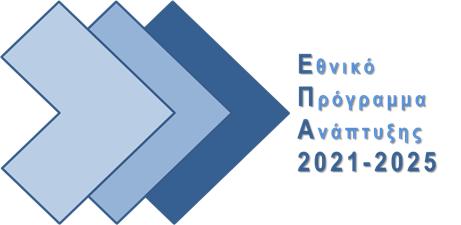 6
Β. Ο ρόλος της ΔιΔιΕπ ως ΥΔ του ΤΠΑ ΥΠΑΝΕΠ εξυπηρετείται από τα τμήματα Δ’ και Ε’, ενώ το τμήμα Γ’ παρέχει οριζόντια υποστήριξη
Οργανόγραμμα ΔιΔιΕΠ
Βασικές αρμοδιότητες
5
ΔιΔιΕΠ
Διαχείριση και παρακολούθηση της πορείας υλοποίησης του ΤΠΑ και των άλλων ΠΑ του Υπουργείου, μέριμνα για την αξιοποίηση όλων των διαθέσιμων εργαλείων, προκειμένου να παρακολουθείται η εξέλιξη του φυσικού και οικονομικού αντικειμένου των έργων, καθώς και κατάρτιση της πρότασης αναθεώρησής τους.
Σύνταξη και υποβολή στους αρμόδιους φορείς της πρότασης χρηματοδότησης των έργων, που είναι ενταγμένα στα ΠΑ.
Έκδοση αποφάσεων τροποποίησης των ενταγμένων έργων και των αποφάσεων ολοκλήρωσης ή απένταξής τους.
Συγκέντρωση των απαραίτητων δεδομένων για την αξιολόγηση των προγραμμάτων του Υπουργείου, που χρηματοδοτούνται από εθνικούς πόρους του ΠΔΕ και η σύνταξη των εκθέσεων προόδου τους. 
Σύνταξη των εκθέσεων ολοκλήρωσης των Ειδικών Προγραμμάτων Ανάπτυξης.
Ευθύνη λειτουργίας των ΣΔΕ του ΤΠΑ και των άλλων ΠΑ του Υπουργείου, που χρηματοδοτούνται, από εθνικούς πόρους του ΠΔΕ, η παροχή πληροφόρησης και διευκρινήσεων, επί του ΣΔΕ στους δικαιούχους. 
Διενέργεια διοικητικών επαληθεύσεων και επιτόπιων επιθεωρήσεων, σύμφωνα με τις προβλεπόμενες στο ΣΔΕ διαδικασίες.
Παρακολούθηση των ευρημάτων, που έχουν εντοπιστεί σε επιτόπιες επιθεωρήσεις και ελέγχους, που πραγματοποιούνται, είτε από την αρμόδια ΥΔ, είτε από άλλους εθνικούς φορείς.
Παρακολούθηση της τήρησης των συστάσεων, που έχουν γίνει στον δικαιούχο, και εφαρμογή των προβλεπόμενων από το ΣΔΕ διαδικασιών, στις περιπτώσεις διαπιστωμένης μη συμμόρφωσης των δικαιούχων με τους όρους των αποφάσεων ένταξης των εν λόγω πράξεων. 
Διαχείριση παρατυπιών και υπονοιών απάτης, όπως η ανάκτηση αχρεωστήτως ή παρανόμως καταβληθέντων ποσών από τους δικαιούχους των πράξεων, με την προετοιμασία εισηγήσεων και την έκδοση των σχετικών αποφάσεων. 
Τήρηση αρχείων αποδεικτικών στοιχείων των διοικητικών επαληθεύσεων και επιτόπιων επιθεωρήσεων. 
Συνεργασία με τις Τεχνικές Γραμματείες των Ειδικών Προγραμμάτων Ανάπτυξης.
Συλλογή και έγκαιρη καταχώριση δεδομένων στο ΠΣ-ΕΠΑ. 
Σύνταξη προδιαγραφών για έργα Τεχνικής Βοήθειας.
1
Τμήμα Α’ Σχεδιασμού και Αξιολόγησης Εθνικού Προγράμματος Ανάπτυξης ΕΠΑ
2
Τμήμα Β’ Παρακολούθησης και Ελέγχου Εθνικού Προγράμματος Ανάπτυξης
3
Τμήμα Γ΄ Τεχνικής Βοήθειας και Υποστήριξης
4
Τμήμα Δ’ Σχεδιασμού και Αξιολόγησης Προγραμμάτων Ανάπτυξης Υπουργείου
5
Τμήμα Ε’ Παρακολούθησης και Ελέγχου Προγραμμάτων Ανάπτυξης Υπουργείου
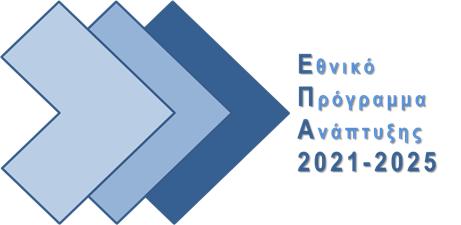 7